Arthritis: Getting Ahead of the Disability Curve
Brian Gifford, Ph.D.
Research Director
Integrated Benefits Institute
[Speaker Notes: Today I’ll be talking about disability costs and lost work time associated with arthritis.]
Agenda
Overview of arthritis in an employed population
Disability and lost work time costs
Evidence that treatments can restore productivity
About IBI
501(c)(6) non-profit business association
Established 1995
1,200+ organizational members – mostly employers
Help business leaders to:
Understand the toll that illness takes on workers’ productivity
Recognize the competitive advantages of helping employees get and stay healthy
Research, data, tools and educational activities
[Speaker Notes: IBI is a non-profit business association

We are the hub of a network of organizations looking for better ways to manage workforce health and productivity.
90% are employers who do not provide healthcare or insurance services, but are focused on their own workforce.

If there is a unifying theme to IBI’s work it is that illness has costs, but health creates value.

We help business people and policy-makers understand the toll that illness takes on workers’ productivity, and to recognize the competitive advantages of helping employees get and stay healthy, stay on the job, and keep performing at a high level.

We convey that message by conducting research, by providing business benchmarks and by creating opportunities for people to share their own real-world experience with managing the health and productivity of their workforce.
For example, by writing case studies of successful organizations
By hosting an annual conference for employers and their supplier partners to present what they are doing to improve the health and productivity of their workforce and what has worked.]
Overview of arthritis
[Speaker Notes: Before we get too far: Why arthritis as a topic for disability management?

We know from the research literature that many painful conditions limit people’s ability to participate fully in the workplace:
To be on the job, performing at their best
We also understand intuitively why pain detracts from work functioning
And we also know from the research literature that work accommodations can mitigate some of the productivity loss associated with pain.

So arthritis certainly falls into the category of conditions that place people at a high risk for productivity loss, but which can be addressed in a number of ways.

Osteoarthritis: think of this as wear and tear on the cartilage of the joints
Associated with genetics (some people are just more likely to have it as they age)
But also related to strain associated with repetitive motion or strain from carrying extra weight, over a lifetime or as a person ages

Rheumatoid arthritis is a much less common auto-immune disease 
The body attacks the joints, causing painful inflammation for reasons that are not exactly clear]
1 in 8 employed adults suffers fromarthritis1
But only 1 in 5 of these employees receiving treatment1
A majority suffer from OA2
<1% for RA
Older, female, non-Hispanic white employees most common arthritis patients2
Arthritis treatment costs $28B annually2
Note: costs for 18-64 year old persons with private health insurance
[Speaker Notes: Because this is an insured, working age population, when you see private insurance, think “employer-based.”]
Arthritis treatment costs $28B annually2
Note: costs for 18-64 year old persons with private health insurance
[Speaker Notes: … and that most of the costs are for prescriptions

For Osteoarthritis, treatments include:
Pain relievers
Anti inflammatory (NSAIDs)
Corticosteroids


This brings us to treatments for Rheumatoid arthritis, which tend to be highly specialized, more complex and more costly to administer.

DMARDs (disease modifying anti-rheumatic drugs) block the inflammation that causes pain

Biologics are proteins that target specific parts of the immune system
TNF inhibitors (tumor necrosis factor) , (e.g., Humira)
Monoclonal antibodies

Treatments for RA may be about 1/3 of the total costs (based on earlier data in the MEPS)]
Disability claims3 for arthritis are rare …
… but RA claims likely to convert to LTD3 …
… and costly once an RA claim enters the disability system
[Speaker Notes: Understand that the LTD costs are adjusted to reflect that only some STD claimants will enter the LTD system

The actual LTD costs for RA are about 4 times this amount, nearing $60,000.

LTD claim costs for OA about 9 times this amount, or about $26,000]
… with considerable costs given the number of OA claims3
Disability undercounts overall productivity impact
Avg. of more 2.0 excess sick days per year2

More likely to report underperformance on the job due to illness1
Medications can reduce arthritis disability rates
TNF inhibitors linked to improved sick day and work productivity outcomes among employees with inflammatory arthritis4
RA patients who took disease-modifying anti-rheumatic agents (DMARDs) had one-third fewer STD claims5,6
Patient costs, formulary restrictions limit access to RA treatments
Every $20 in co-pay cuts the use of DMARDs by 35%5,6
Cuts use of symptom-relieving drugs by 84%
Prior authorizations
Step-edits
Limits on prescription quantities
[Speaker Notes: Prior authorization — Provider must verify that a drug is medically necessary and it may take longer for the patient to receive a prescription
Step-edits —Patient must first try and fail to respond to preferred drugs.
Quantity limits — Plan may limit a patient to a certain number of doses of a specific prescription per month]
Implications for employers
Understand prevalence of RA and OA in your workforce
Claims analyses
Industry benchmarks
Incorporate productivity items into health risk assessments to understand impact on absence and job performance
Review benefit design to mitigate risks from cost-shifting, formulary restrictions
Implement best practices in disability RTW
RTW best practices are well-known, but underutilized7
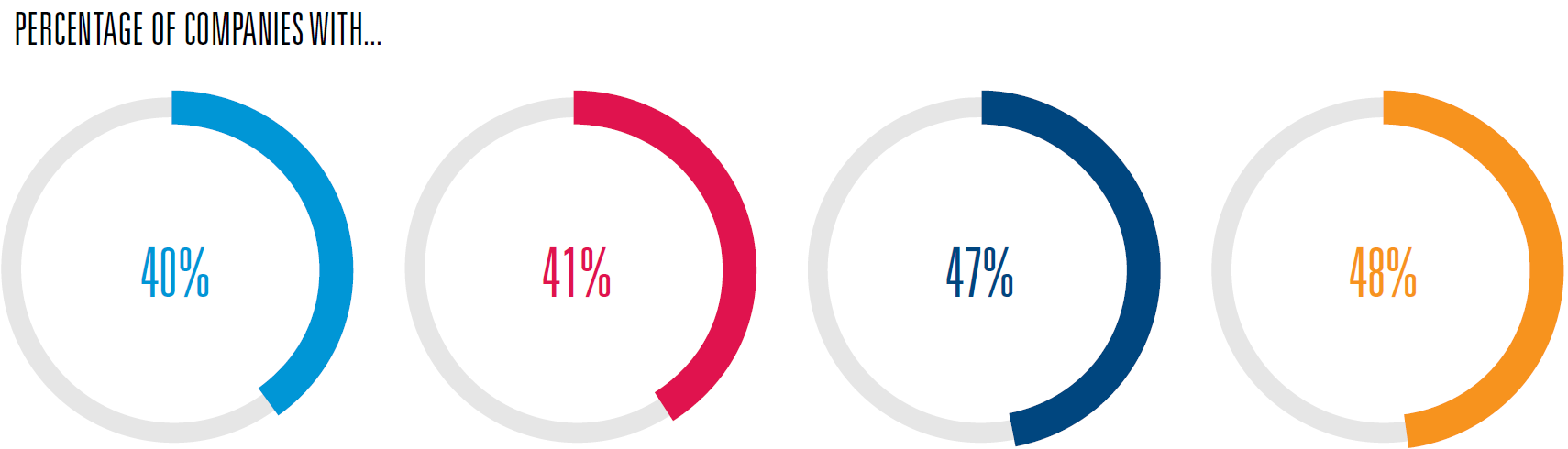 % of Employers with …
Non-occupational RTW resources
Supervisor tools
Accommodation Policies
Any RTW resources
[Speaker Notes: A forthcoming study by IBI shows that in addition to the RTW benefits of accommodations, employees with painful conditions have better performance on the job if their employer accommodates their needs.

This supports view that accommodations are not just a compliance or RTW issue, but also may be an important strategy for preserving productivity of employees whose conditions do not rise to the level of disability.]
Q&A
Brian Gifford, Ph.D.
bgifford@ibiweb.org
Sources
Integrated Benefits Institute, Snapshot of Chronic Health Conditions, 2017
AHRQ, Medical Expenditure Panel Survey (MEPS), 2014
Integrated Benefits Institute, Health and Productivity Benchmarking, 2011-2015, presenter’s calculations
Lenssinck M-LB, Burdorf A, Boonen A, Gignac MA, Hazes JM, Luime JJ. Consequences of Inflammatory Arthritis for Workplace Productivity Loss and Sick Leave: a Systematic Review. Annals of the Rheumatic Diseases. 2013;72:493-505.
Jinnett  K, Parry T, Valuing Lost Work Time: Connecting Medication Adherence and Short-Term Disability, The American Journal of Pharmacy Benefits, May/June 2012; 
Jinnett  K, Parry T, A Broader Reach for Pharmacy Plan Design, Integrated Benefits Institute, May 2007.
Gifford, B and Parry S, The Value of Disability Return-to-Work Programs, Integrated Benefits Institute , September 2016.